TNMP REP Meeting
Stefani Case
Manager – Energy Efficiency
[Speaker Notes: Hi Everyone, What a great morning of content we’ve had – and now I get to stand between you and lunch to tell you a little about TNMP’s energy efficiency portfolio.  The elevator speech on EE at TNMP is that we have programs, and reach me with questions.  My contact information is at the end, and you can also go to tnmpefficiecy.com which is at the bottom of each slide, and some of the promotional items in your goodie bag.  Now – on to the agenda -]
Agenda
Why do we have Energy Efficiency at TNMP?

What is in the portfolio?

When do the  programs run?

Where are the programs implemented?

Who is in Energy Efficiency Department at TNMP?
www.TNMPEfficiency.com
[Speaker Notes: We’ll be walking through the 5 W’s, though slightly out of order, to get a better understanding of energy efficiency]
Why do we have Energy Efficiency at TNMP?
www.TNMPEfficiency.com
[Speaker Notes: First up – “Why” do we have energy efficiency at TNMP, when we make money by having people use their electricity?]
History
Authorized by 76th Texas Legislature in 1999 as a result of deregulation in Texas.
Governed by PURA § 39.905 and 16 Texas Admin Code (16 TAC) § 25.181.
Regulated by the Public Utility Commission of Texas.
All Texas investor-owned utilities must meet annual demand and energy savings goals.  
All customers in all classes shall have access to energy efficiency in order to reduce energy consumption and costs.
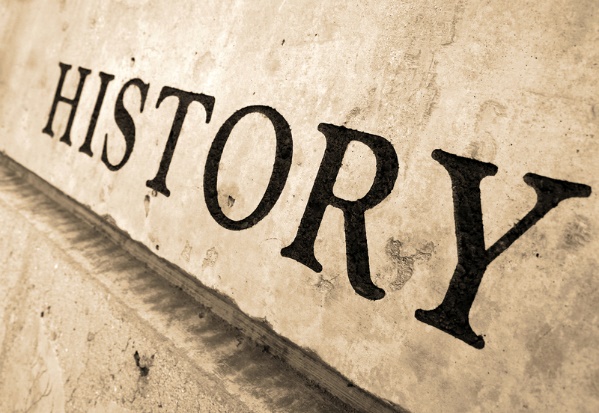 www.TNMPEfficiency.com
[Speaker Notes: As a result of deregulation, Texas became the first state to establish energy efficiency resource standards, which require investor-owned electric utilities to cost-effectively reduce energy use and demand.  These investor-owned utilities, including TNMP, are required to meet annual savings goals and are regulated b the public utility commission.

Through a portfolio of commercial, residential and hard-to-reach programs, TNMP strives to reach all customers in all classes to educate and incentivize people to adopt measures that are more energy efficient than they may have chosen otherwise.  The challenge with this format is when a customer makes the choice on their own and then reach out for a rebate after-the-fact.  We use the term “Incentive” instead of “rebate” to influence the decision rather than reward it.]
Regulation & Funding
Annual regulatory dealings:
EEPR (Energy Efficiency Plan and Report) 
Filed by May 31st 
Reports on previous year, current year, and projected year
EECRF (Energy Efficiency Cost Recovery Factor)
Filed by June 1st
A rate rider collected to fund the programs
EEIP (Energy Efficiency Implementation Project) 
Bi-annual public meetings at the PUCT where stakeholders are invited to participate
Annual Evaluation, Measurement and Verification process contracted by the PUCT to make sure all savings claimed are accurate.
www.TNMPEfficiency.com
[Speaker Notes: TNMP’s energy efficiency group is in the regulatory department because in addition to budgeting and managing programs, we are required to make annual filings which include the energy efficiency plan and report which covers the previous year’s achievements, current year portfolio and plans for the following year with budget and savings projections.  The energy efficiency cost recovery factor is a rate case determining the annual rider passed through you to customers to fund the budget for these programs.  These programs strictly adhere to the energy efficiency rules which details each of these filings as well as providing a public form twice a year called the energy efficiency implementation project where stakeholders can gather to discuss various aspects of the industry, programs and…

Evaluation.  Over 10 years ago the rule was updated to include an annual evaluation, measurement and verification process managed by a third party who contracts with the PUC to prove the accuracy of each utilities savings achieved.]
Achievements
Invested over $56 Million in incentives since 2002.
Reduced over 151 MW of peak demand and saved 264,692 MWh –which translates to 23,628 homes’ electricity use for one year or 22.8 billion smartphone charges or 65,000 tons of waste recycled instead of landfilled!
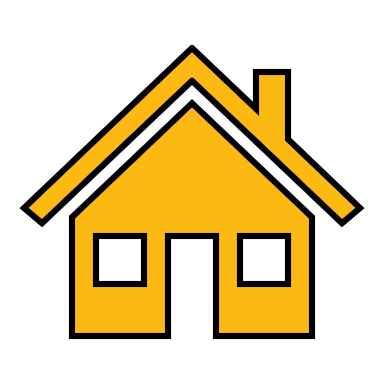 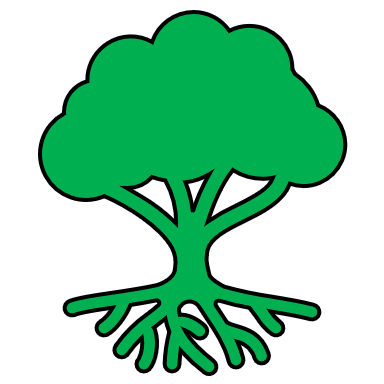 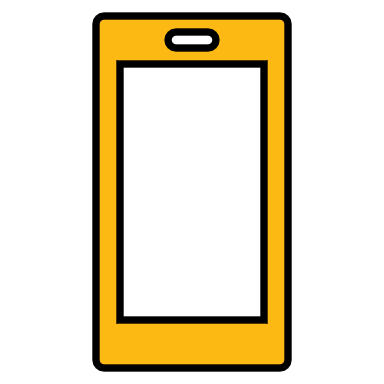 www.TNMPEfficiency.com
[Speaker Notes: To date, TNMP has invested over $56 million in incentives, saved 151 megawatts of demand and 265 gigawatt hours of electricity which translates into powering 24 thousand homes’ energy use for one year, 3 million tree seedlings grown for 10 years, and 12 billion smartphones charged.]
What is in the portfolio?
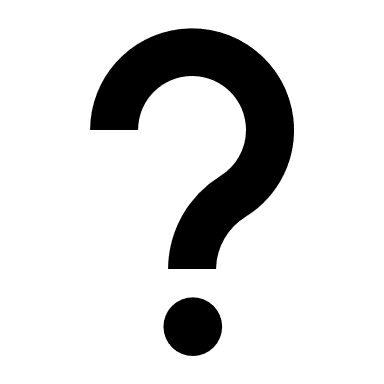 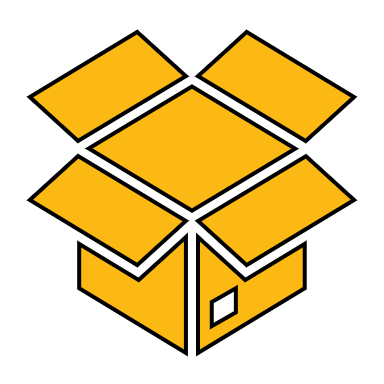 www.TNMPEfficiency.com
[Speaker Notes: What’s in the portfolio?]
2024 Portfolio
www.TNMPEfficiency.com
[Speaker Notes: For 2024, TNMP’s budgeted $4.6 million among commercial, residential, hard-to-reach/low-income and load management programs.]
Commercial Programs
Small Businesses
Available to small commercial customers (≤200 kW one facility or a total demand ≤250 kW).
Installs energy efficient lighting, refrigeration, direct install, HVAC and more.
Contractor-driven (incentives paid to contractor).
Large Commercial
Available for large commercial customers.
Identifies energy efficiency opportunities.
Incentives paid to contractor or customer.
Schools and Cities
Same as Large Commercial, but targets school districts and cities.
Load Management
Winter (December 1st to February 28th)
Summer (June 1st to September 30th)
www.TNMPEfficiency.com
[Speaker Notes: TNMP tries to reach all commercial customers by having specific programs target small businesses, large businesses, schools & city governments and also supporting ERCOT emergencies with load management..]
Residential Programs
High-Performance Homes Program
Incentivizes new construction home builders to build above code.
Rewards ENERGY STAR® certified homes.
Residential Standard Offer Program 
Targets residential units older than 5 years through participating contractors.
Incentives paid to contractors who apply annually to participate.
Installs ceiling insulation, LED bulbs, advanced power strips, and more at no cost to customer.
Online Marketplace- https://tnmpefficiency.com/marketplace  
Discounted ENERGY STAR® smart thermostats, air purifiers, 
and advanced power strips.
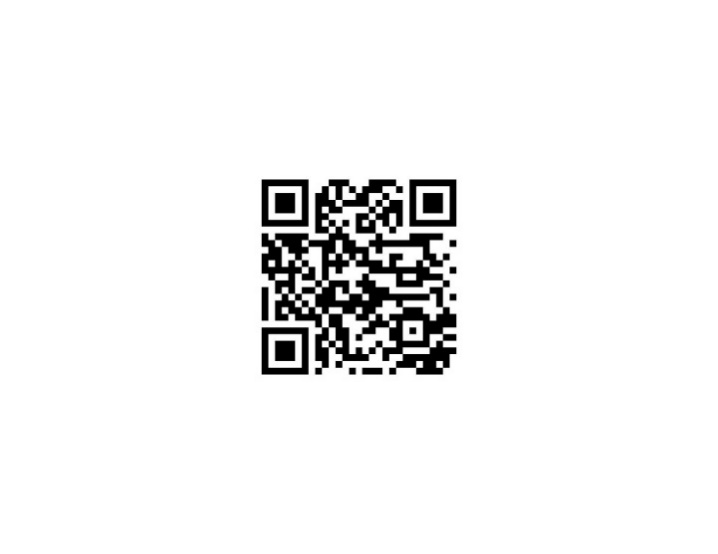 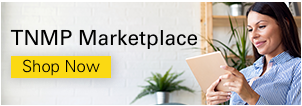 www.TNMPEfficiency.com
[Speaker Notes: The residential portfolio is also varied, reaching new construction, existing homes, and a new online marketplace.  Feel free to send your customers to the  marketplace to purchase smart thermostats, advanced power strips, and air purifiers.]
Hard-to-Reach Programs
Hard-to-Reach Standard Offer Program
Targets low-income customers through participating contractors.
Incentives paid to contractors who apply annually to participate.
Installs ceiling insulation, air infiltration, LED bulbs, and more at low-to-no cost to customer.
Low Income Weatherization Program
Targets low-income customers through participating agencies.
TNMP must spend 10% of the budget here.
Verification of status by eligible program participation, nonprofit program participation, geographic location, and income.
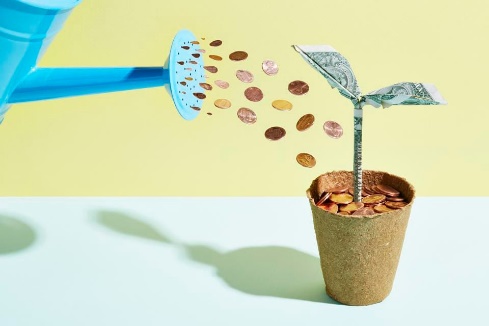 www.TNMPEfficiency.com
[Speaker Notes: There are two ways we reach low-income qualified customers, by targeting existing homes through project sponsors as well as through agencies.]
Residential DR
Launching Residential DR pilot program in 2025
Bring Your Own Thermostat (BYOT) program format
1 p.m. to 7 p.m, June through September
4 MW savings goal with a budget of $200k
Partnered with EnergyHub as the program administrator
www.TNMPEfficiency.com
[Speaker Notes: For additional grid-support, TNMP will be launching a residential demand response pilot next year, where customers can bring their own thermostat or sign up through our marketplace at time of purchasing a smart thermostat.]
REP Smart Thermostat Program
Senate Bill 1699 passed during the 88th legislative session to enable the establishment of a demand response program that may be offered by REPs who may also receive TDU EE funds to implement the program.

Project No. 56966 was opened on 8/19/24 and a Proposal for Publication has been filed with a request for comments due 9/27/24.

As of today, what I know is that Oncor is piloting a program, and TNMP has agreed to consider a pilot in 2026.
www.TNMPEfficiency.com
When do the programs run?
www.TNMPEfficiency.com
Annual Cycle
TNMP manages the program on a calendar year basis.
Statements of Work are contracted annually to include lessons learned adjust budgets and goals based on EM&V feedback.
Also annually, TNMP applies for an Energy Efficiency Cost Recovery Factor.  These are customer-funded programs.
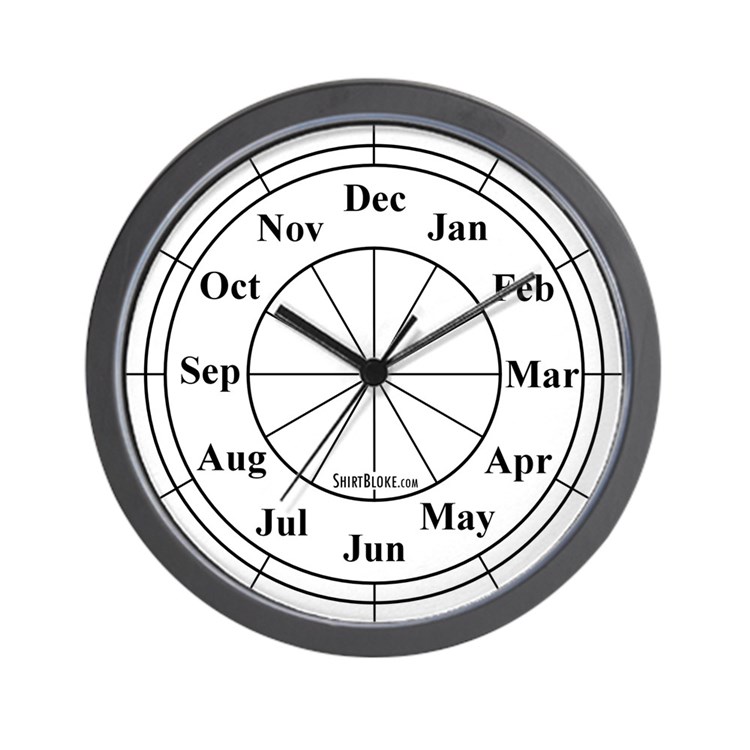 www.TNMPEfficiency.com
[Speaker Notes: Programs run on an annual cycle and generally open in January or February, though planning begins in October or November. We received feedback from the EM&V team early to mid year on the previous year and work that feedback into the current year and following year as recommended.

The EECRF which collects the budget for these programs adds a small charge per kWh through REPs to all TNMP customers.]
Where are the programs implemented?
www.TNMPEfficiency.com
TNMP’s Service Territory
www.TNMPEfficiency.com
[Speaker Notes: The programs serve our entire service territory, though it’s challenging for the more remote or rural areas where population density is lower. Sometimes it’s necessary to build a list of interested customers for a service provider to travel to an area.]
Who is in the Energy Efficiency group at TNMP?
www.TNMPEfficiency.com
Energy Efficiency Organization
www.TNMPEfficiency.com
Other EE Resources
Federal tax credits
Energy Efficiency Home Improvement Tax Credit – 25C Tax Credit
Energy Efficient New Homes – 45L Tax Credit

Other Utility Programs
Policy and Incentive Database- DSIRE (dsireusa.org)
IOUs – texasefficiency.com 
Some gas utilities – Atmos Mid-Tex SmartChoice Rebates
Municipalities – Lewisville Water Conservation Credit Program, Denton Municipal Electric
www.TNMPEfficiency.com
[Speaker Notes: While TNMP has energy efficiency programs, there are a variety of resources and incentives available for folks, depending on where you live, both on the federal level, state, and municipal level. Including this slide, to remind everyone to do a bit of research before you start a project as resources may be available.


The DSIRE database contains a large amount of information, both energy efficiency-wise as well as on renewables, including code references and federal programs.]
In Closing
If you remember anything about my presentation today, let it be that:

TNMP has Energy Efficiency Programs
www.tnmpefficiency.com 

And if you have questions, or receive inquiries from customers you can reach out to:

Stefani Case 
Manager, Energy Efficiency
Stefani.Case@TNMP.com
www.TNMPEfficiency.com
[Speaker Notes: In closing, the elevator speech is this slide – TNMP has energy efficiency programs, information is available at tnmpefficiency.com or by reaching me directly.]
Q&A
www.TNMPEfficiency.com